Čím dýchajú?
Úloha: napíš, čím dýcha nasledujúcich 12 živočíchov.
1. Nezmar
2. Slimák záhradný
3. Rak riečny
4. Dážďovka zemná
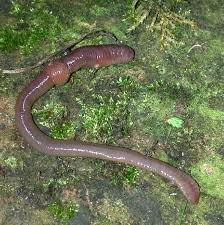 5. Včela medonosná
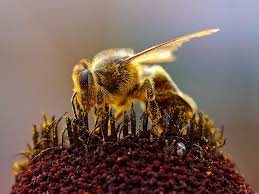 6. Žubrienka
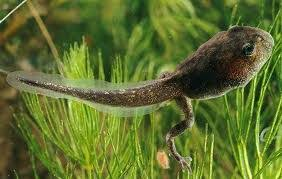 7. Vretenica severná
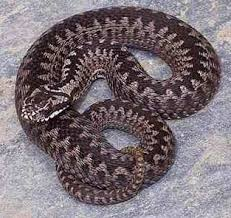 8. Sýkorka veľká
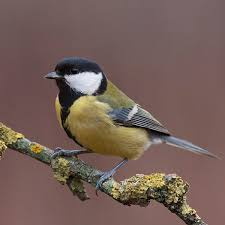 9. Kosatka dravá
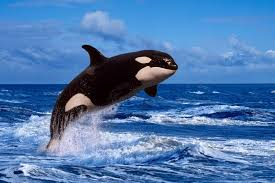 10. Križiak obyčajný
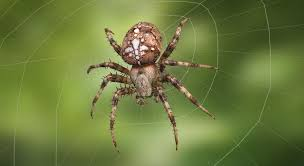 11. Pásomnica
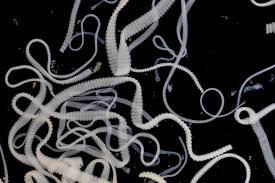 12. Škľabka
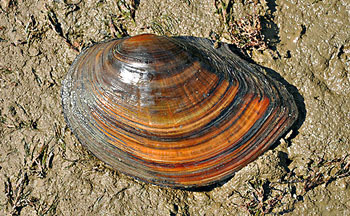 Odpovede si napíš do zošita a pošli na mail svobodova.ivana@gmail.com do 20.11.2020